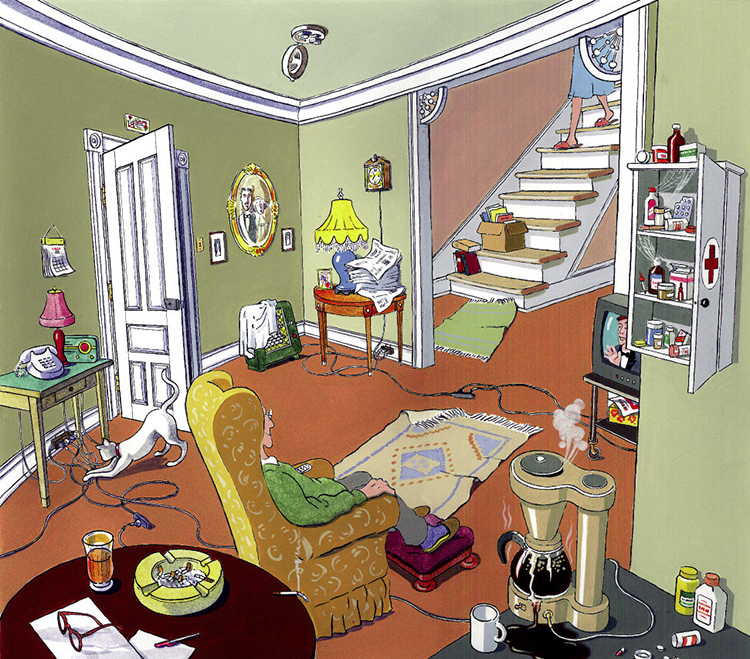 How many potential dangers can you spot in this room?

Do you know what you could do to make it safer?
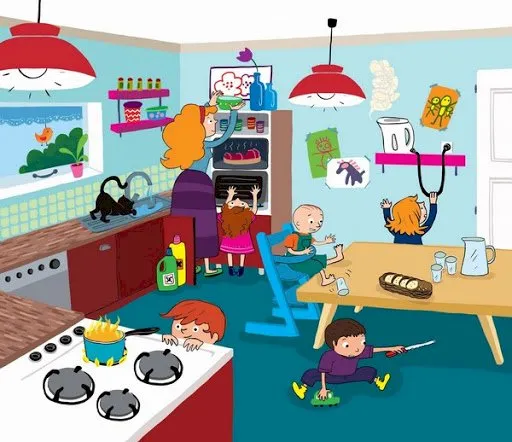 How many potential dangers can you spot in this room?

Do you know what you could do to make it safer?
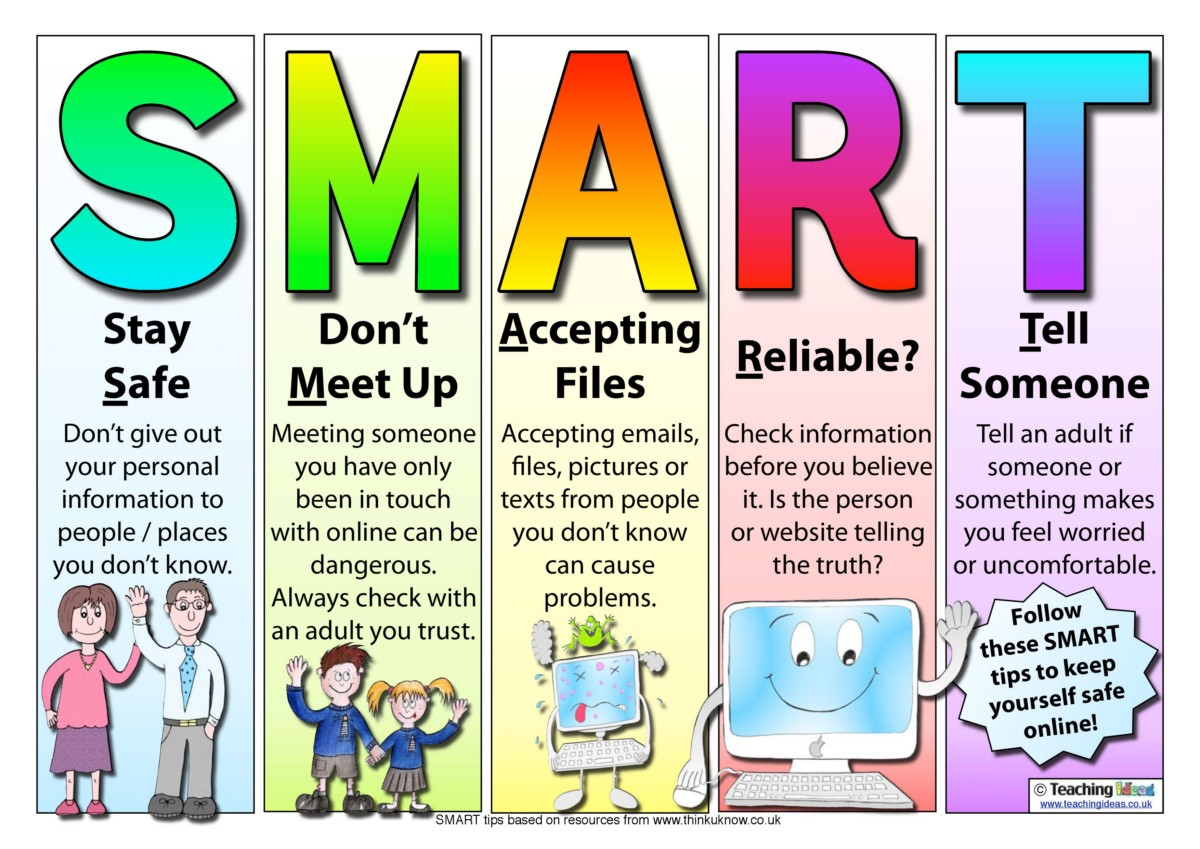 How SMART are you with your online behaviour?